Wow India
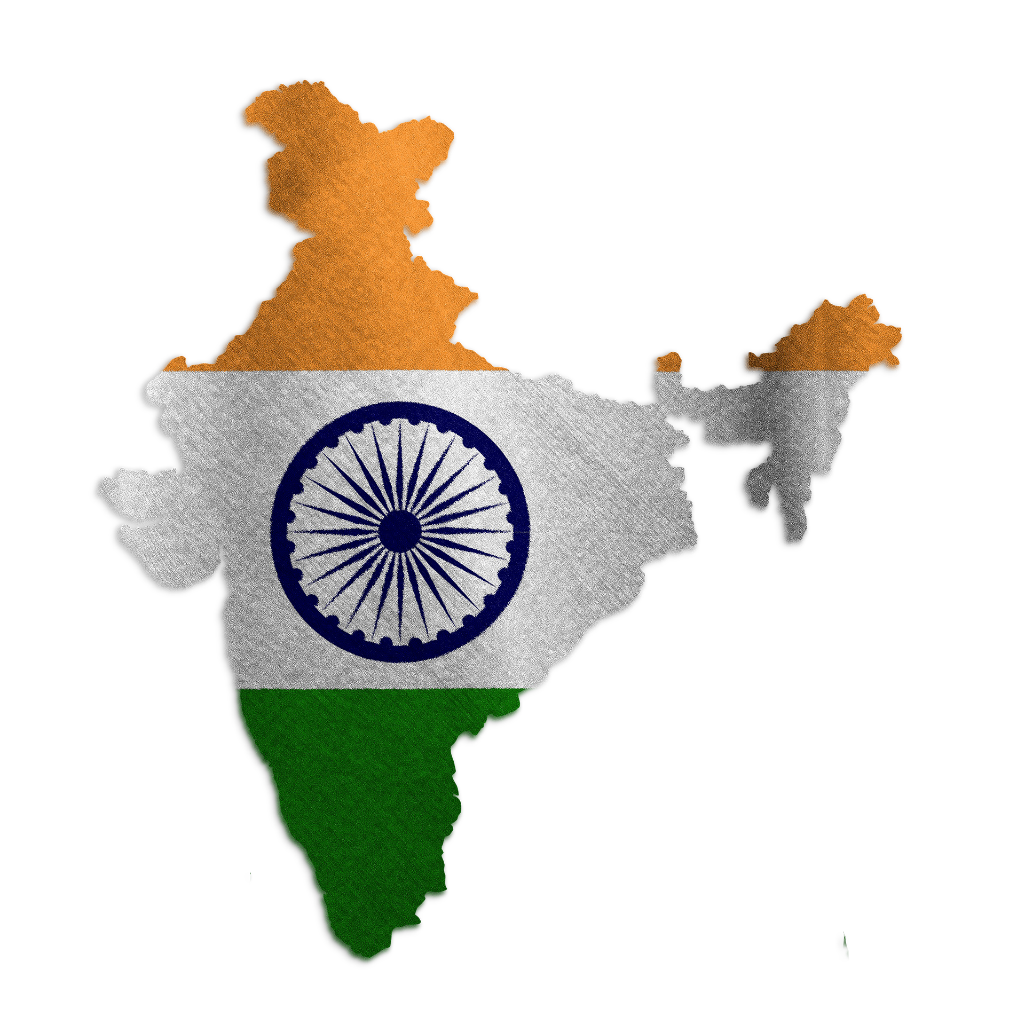 [Speaker Notes: Notes for Teacher:  N/A
Suggestions: N/A
Source of Multimedia used in this slide -  
https://pixabay.com/illustrations/india-india-map-flag-country-6487315/]
Superlative form of Adjectives
1
2
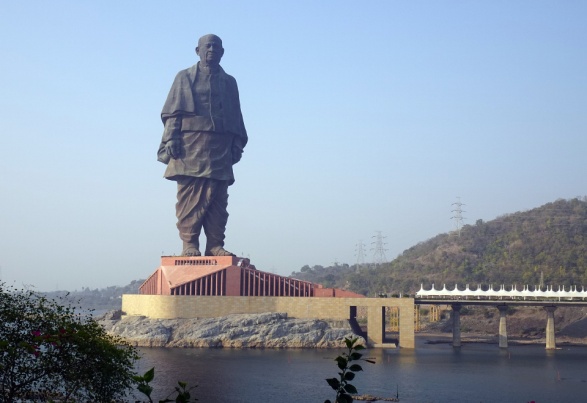 One of the most beautiful places in India are the Nilgiri Hills in Tamil Nadu. They are part of a larger chain of mountains known as the Western Ghats.
The Statue of Unity in Gujarat is the world’s tallest statue with a height of 597 feet.
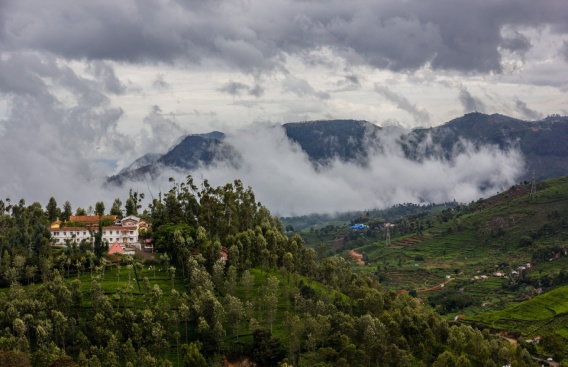 [Speaker Notes: Notes for Teacher - Notes to the Teacher: The teacher can prepare a print out of the information provided below and read it aloud to the students. The teacher may ask the students to note that the superlative form of adjectives have been used in these sentences. 
Suggestions: N/A
Source of Multimedia used in this slide -  
Statue: https://pixabay.com/photos/statue-statue-of-unity-india-6678155/ 
Nilgiri: https://pixabay.com/photos/hills-clouds-nilgiris-tamil-nadu-4688134/]
Superlative form of Adjectives
3
4
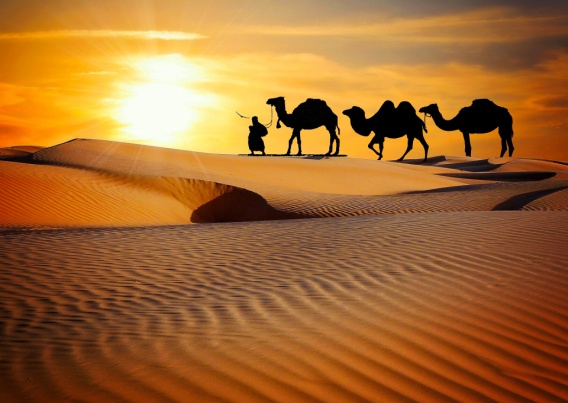 The Qutub Minar in Delhi is one of the most famous monuments in India.
Rajasthan is the largest state in India, area wise.
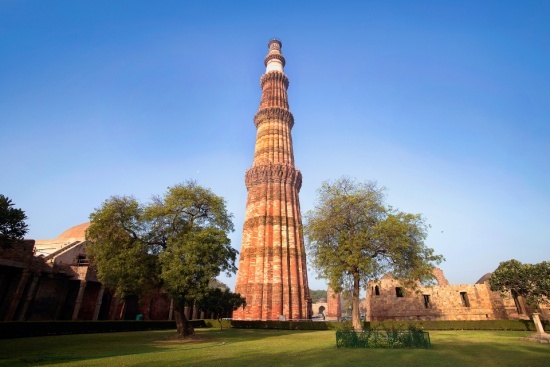 [Speaker Notes: Notes for Teacher – N/A
Suggestions: N/A

Source of Multimedia used in this slide -  
Desert: https://pixabay.com/photos/caravan-desert-safari-dune-camels-3341872/ 
Minar: https://pixabay.com/photos/qutub-minar-delhi-monument-fort-2155776/]
Superlative form of Adjectives
5
6
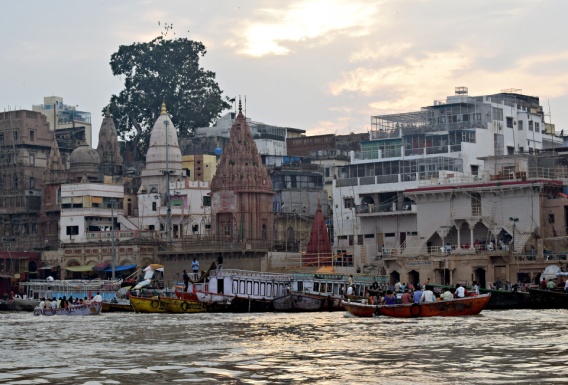 Indore in Madhya Pradesh was adjudged the cleanest city in India for the sixth time in a row.
One of India’s most ancient cities is Varanasi, also known as Benaras.
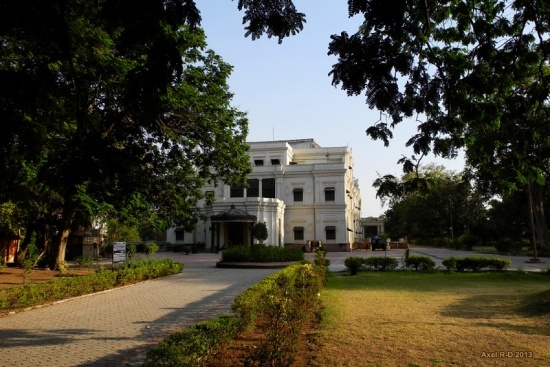 [Speaker Notes: Notes for Teacher – N/A
Suggestions: N/A

Source of Multimedia used in this slide -  
Varanasi: https://pixabay.com/photos/ganga-ghats-varanasi-ganga-river-5268994/ 
Indore: https://www.flickr.com/photos/axelrd/10372944655]
Superlative form of Adjectives
5
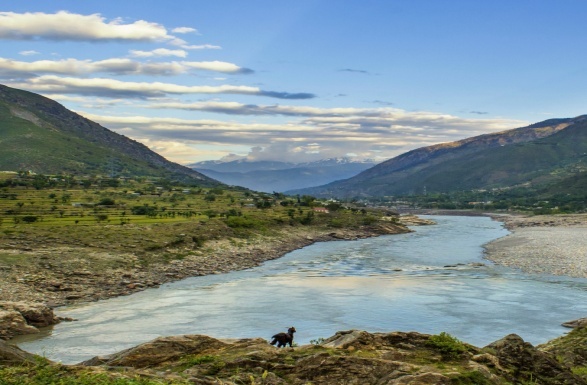 The river Indus is the longest river of India as of 2022.
[Speaker Notes: Notes for Teacher – N/A
Suggestions: N/A

Source of Multimedia used in this slide -  
https://pixabay.com/photos/river-indus-pakistan-goat-4223887/]
Attribution / Citation
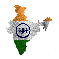 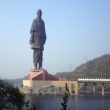 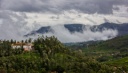 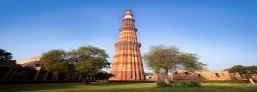 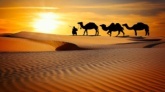 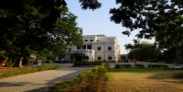 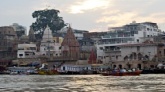 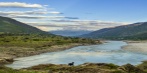 [Speaker Notes: Notes for Teacher – N/A
Suggestions: N/A
Source of Multimedia used in this slide -  N/A]